European Research Consortium for Informatics and Mathematics
January 2024
Objectives (1)
Contributing to a leading role of Europe in ICT:
by building a European-wide, open network of centres of excellence in ICT. 
by excelling in research and by acting as a bridge to applications. 
by being internationally recognized as a major representative organisation in its field; the portal which gives access to all relevant ICT research groups in Europe.
[Speaker Notes: In every European country there should be one member institute, which serves …
It is our strong belief that all participants will benefit from cooperation
 - By sharing knowledge
 - By developing a shared vision on technological developments
 - And by utilizing synergy
------------------
ERCIM fosters a shared view among its members which is based on the ambition to excel .... and to act as a bridge to 
promote European applications]
Objectives (2)
by acting as an interface for the non-EU member institutions within the European Community and other international organisations.
by cooperating with other international organisations in its field. 
by promoting cooperation in research, technology transfer, innovation and training.
Thus creating added value for its members, for their countries and for Europe.
[Speaker Notes: ... And other international organisations like NSF, ESF and W3C 
----------------
MoU signed with ESF,
Had a joint ERCIM-ESF workshop to discuss important topics for research in ICT
Meetings with ESF and NSF

With all these objectives and actions to reach them, we think we as ERCIM create added value for our members]
Organisational Structure
The ERCIM community is supported by a Consortium of two bodies:

ERCIM AISBL, an international non-profit association under Belgian law, carrying on the activities of ERCIM concerning collaborative research, networking, and support. 

ERCIM EEIG, the European Economic Interest Grouping, the European Economic Interest Grouping, responsible for managing the ERCIM Office and hosting the W3C European Host.
[Speaker Notes: BoD: Policy and important decisions
XC: preparations of BoD meetings, carries out policy defined by BoD]
Members
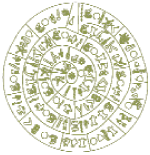 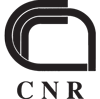 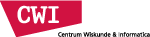 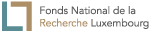 ERCIM is a consortium of leading European research institutions committed to information technology and applied mathematics.
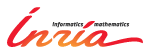 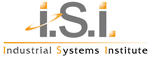 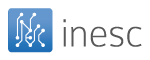 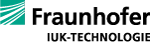 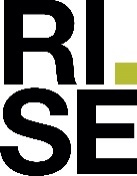 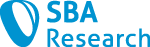 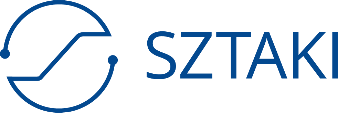 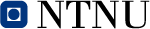 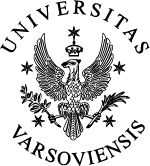 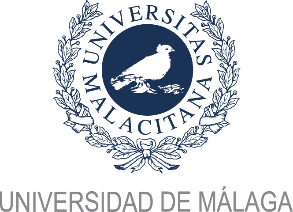 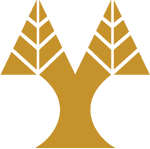 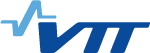 Members
Member		Country	

CNR 	      		Italy	
CWI			The Netherlands
Fraunhofer (ICT)   	Germany
FNR 	      		Luxembourg
FORTH (ICS)	      	Greece
Inria			France
INESC TEC	     	Portugal
ISI	     		Greece
ITIS-UMA		Spain
NTNU	     		Norway
RISE 	      		Sweden 	      
SBA 	      		Austria
SZTAKI		Hungary
UCY	      		Cyprus	
UWAW	      		Poland
VTT (IT)	      	Finland
Size*

250
200
1750
150
200
1800
800
50
150
800
110
50
350
100
250
400
Member since

1991
1989 (founding member)
1989 (founding member, formerly GMD) 
2002
2000
1989 (founding member)
2012
2008
2023
2002
1992 
20131994
2011
2007 
1993
Membersof ERCIM EEIG
* estimated staff (FTE) in areas relevant to ERCIM
Management
ERCIM AISBL President
Björn Levin
	RISE-SICS, Sweden

ERCIM EEIG President
Bruno Sportisse
	President of Inria, France

ERCIM Office
Manager: Dominique Hazaël-Massieux
International Cooperation
ERCIM considers it a high priority to develop cooperation with scientists all over the world. ERCIM:
hosts the European branch of the World Wide Web Consortium 
participates in EU activities
has established contacts/cooperation with 
Informatics Europe
European Mathematical Society
ETSI, the European Telecommunications Standards Institute
European Science Foundation
EFICST
Consultancy
With a pool of IT experts from many European institutes, ERCIM has carried out:
Evaluations for the World Bank’s INFODEV Programme
Promotion activity for the EU IST Programme in Latin America
Organization of strategic workshops (Beyond-The-Horizon, EU-Mediterranean co-operations, EU-US National Science Foundation strategic workshops, EU-India)
Studies for the EC such as:  Cooperation in Grid research between  EU and South East Asian countries;  Internet in the Mediterranean Region, Tunisian Research in IT, HPCN in the southern Mediterranean Region
Consultancy in research project management.
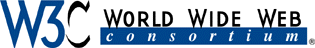 ERCIM, the European Partner of W3C
ERCIM EEIG hosted the European headquarters of W3C in January 2003
Two of the European Chapters are currently based at ERCIM institutes, namely at FORTH (Greece) and SZTAKI (Hungary). 
Originally, W3C Offices were located at the ERCIM institutes CWI, Fraunhofer-Gesellschaft, FORTH, SZTAKI, CNR, RISE/SICS and STFC).
[Speaker Notes: Change from INRIA to ERCIM due to 2 main reasons:
contractual problems at INRIA (short term contracts expire)
Need to strengthen research relationships throughout Europe 
to better support web technology development
----------
Possibility to have more European influence in the technical development of new standards for the web
---------
INRIA well-known for incubating new initiatives as they did originally as host for W3C.
Now the opportunity to expand into a new phase -> Logical step to put the European participation in W3C 
on a broader basis by shifting the host from INRIA to ERCIM
--------
CWI (Benelux), FhG IMK (Germany & Austria), FORTH (Greece), SZTAKI (Hungary), CNR (Italy), SICS (Sweden), CLRC (UK & Ireland)
Offices work with W3C hosts promoting local languages, broadening W3C‘s geographical base, and encouraging international participation in W3C activities.]
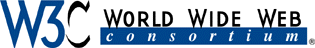 Present Links with W3C
ERCIM members involved in Internet/Web research
Participation in W3C working groups
Three ERCIM members host W3C Chapters
Joint participation in EU projects.
Potential for the Future
ERCIM: research in Web technologies
W3C: technology transfer and Web standards adoption by EU industry
Broader base in Europe for W3C
Increased European participation in  Web standardisation
W3C – ERCIM joint Horizon Europe projects.
Science coordination
Research Projects
ERCIM participates in research projects as coordinator or partner

Scientific activities: carried out by ERCIM members
Administrative tasks: carried out by the ERCIM office.
Through ERCIM, our member institutes have participated in more than 100 EU-funded projects
Science coordination
Research Projects
Current/recent projects include:
TERMINET - Next generation smart interconnected IoT
CIRPASS - Collaborative Initiative for a Standards-based Digital Product Passport for Stakeholders-Specific Sharing of Product Data for a Circular Economy
NEPHELE - Future European platforms for the Edge -A lightweight software stack and synergetic meta-orchestration framework for the next generation compute continuum
SMARTEDGE - Semantic Low-code Programming Tools for Edge Intelligence

See https://www.ercim.eu/activity/projects
Science coordination
Working Groups
Organise workshops
Prepare common projects 
Receive fellows from ERCIM’s fellowship programme
Are entitled to financial support
Computational and Methodological Statistics
Dependable Software-Intensive Embedded Systems
Ethics – Beyond Compliance
Formal Methods for Industrial Critical Systems
Image and Video Understanding (MUSCLE)
Security and Trust Management
Science coordination
Expert Groups
Are established on the initiative of the ERCIM Board to investigate current topics
Limited period
Produce strategic papers to coordinate relevant activities of common interest
Receive financial support
Big Data
Security and Privacy
Open Access
AI
Human Capital
Postdoctoral Fellowship Programme
Open to PhDs, world-wide
Over 750 fellowships awarded since 1990
12 months duration at an ERCIM institute (with possible extension)
Includes exchange programme for a short visit in a second ERCIM institute  (Research Exchange Programme)
Competitive salary
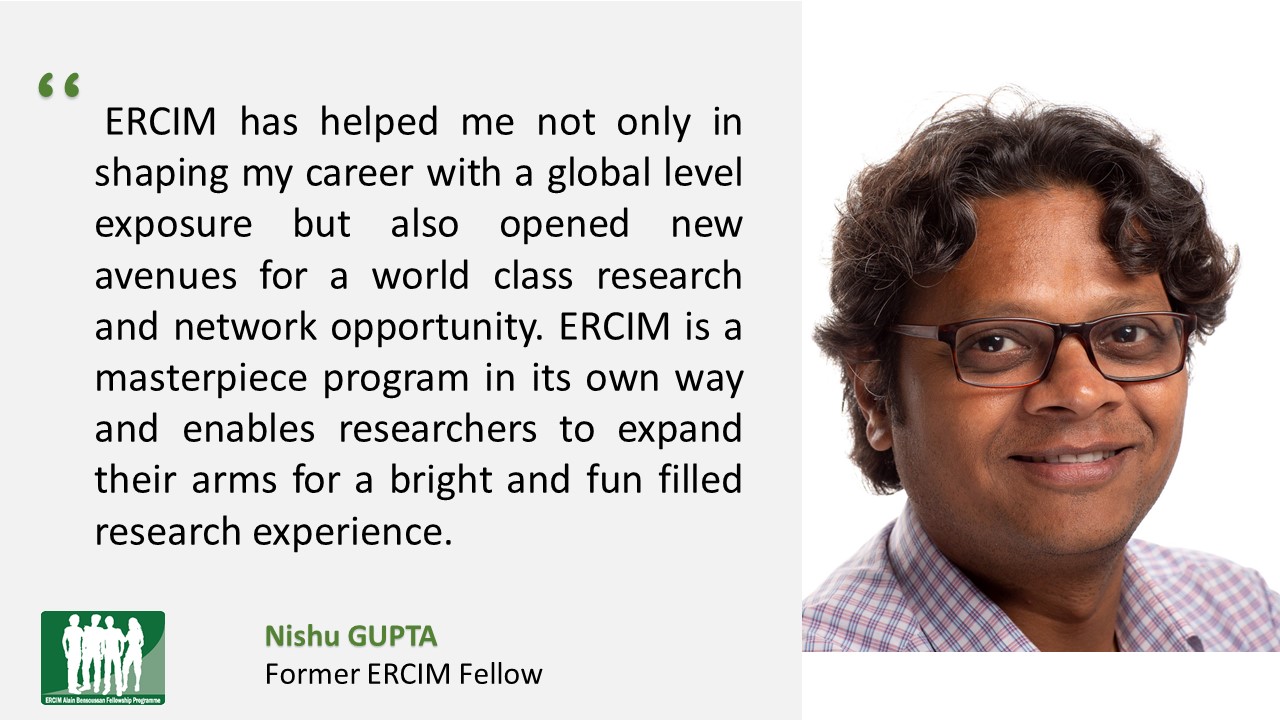 Human Capital
Cor Baayen Award
Cor Baayen Young Researcher Award
awarded every year to a promising young researcher in computer science and applied mathematics. 
created in 1995 to honour the first ERCIM President.
consists of a cheque for 5000 Euro together with an award certificate.

Latest Winners: 
2023: Rianne de Heide
2022: Fabio Carrara
2021: Tomasz Kociumaka
2020: Stefano Cresci

See: https://www.ercim.eu/human-capital/cor-baayen-award
Outreach
ERCIM News
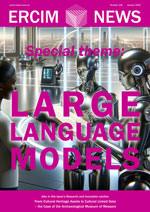 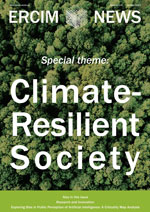 Quarterly magazine
Free subscription
Published in print and online 
Referenced by dblp
Each issue features a special theme
About 120 articles published per year

See: https://ercim-news.ercim.eu
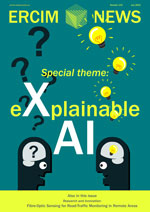 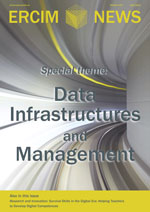 Further information
ERCIM Office
BP 93
F-06904 Sophia Antipolis

+33 4 92 38 50 10
contact@ercim.eu

www.ercim.eu